Fig27_01
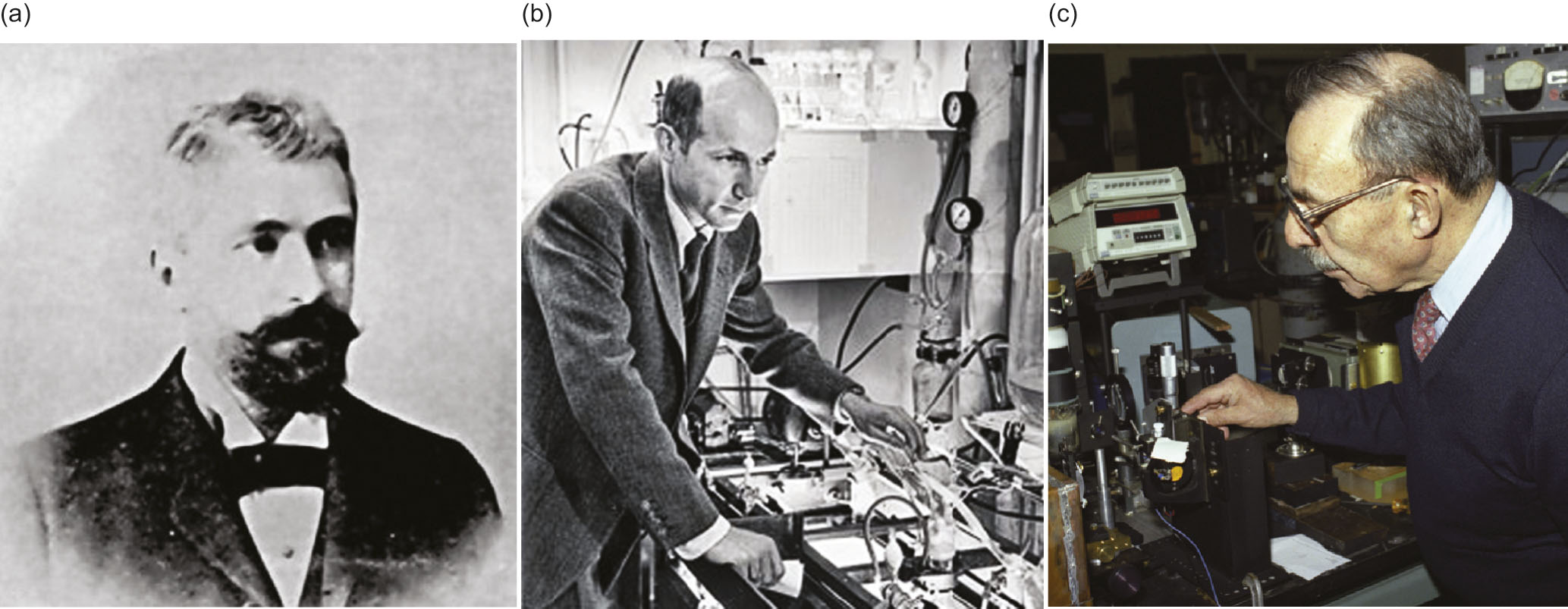 © Materials Research Society 2012
Fig27_02
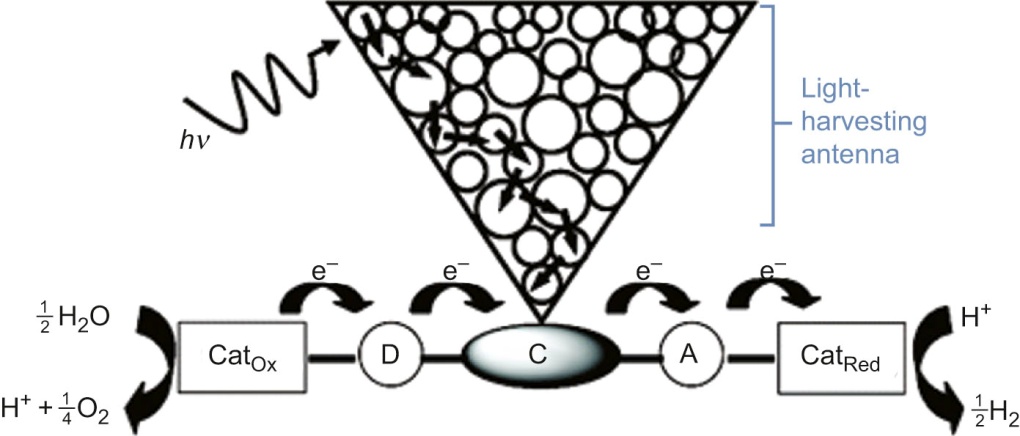 © Materials Research Society 2012
Fig27_03
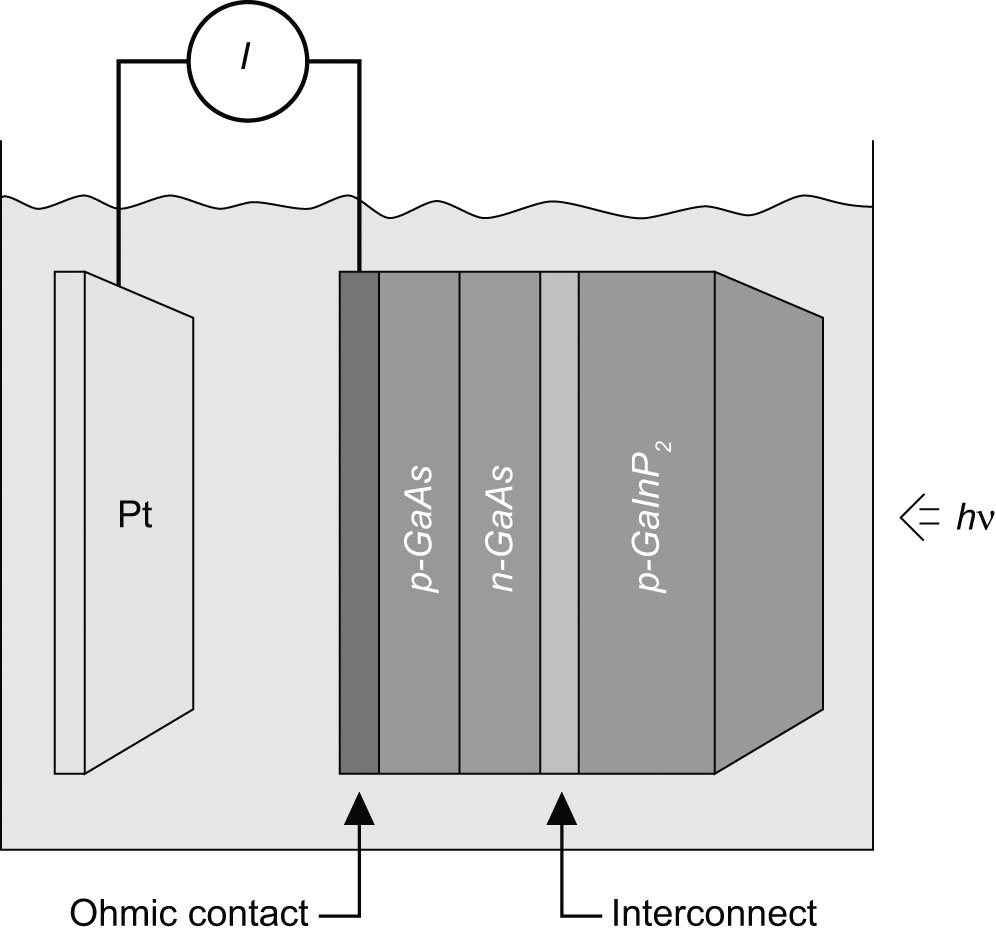 © Materials Research Society 2012
Fig27_04
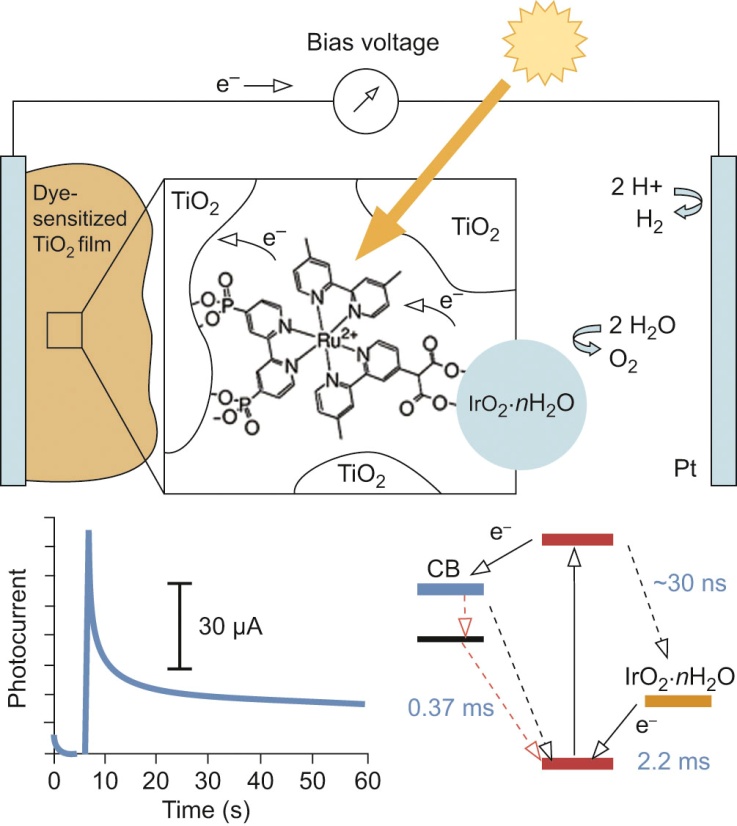 © Materials Research Society 2012
Fig27_05
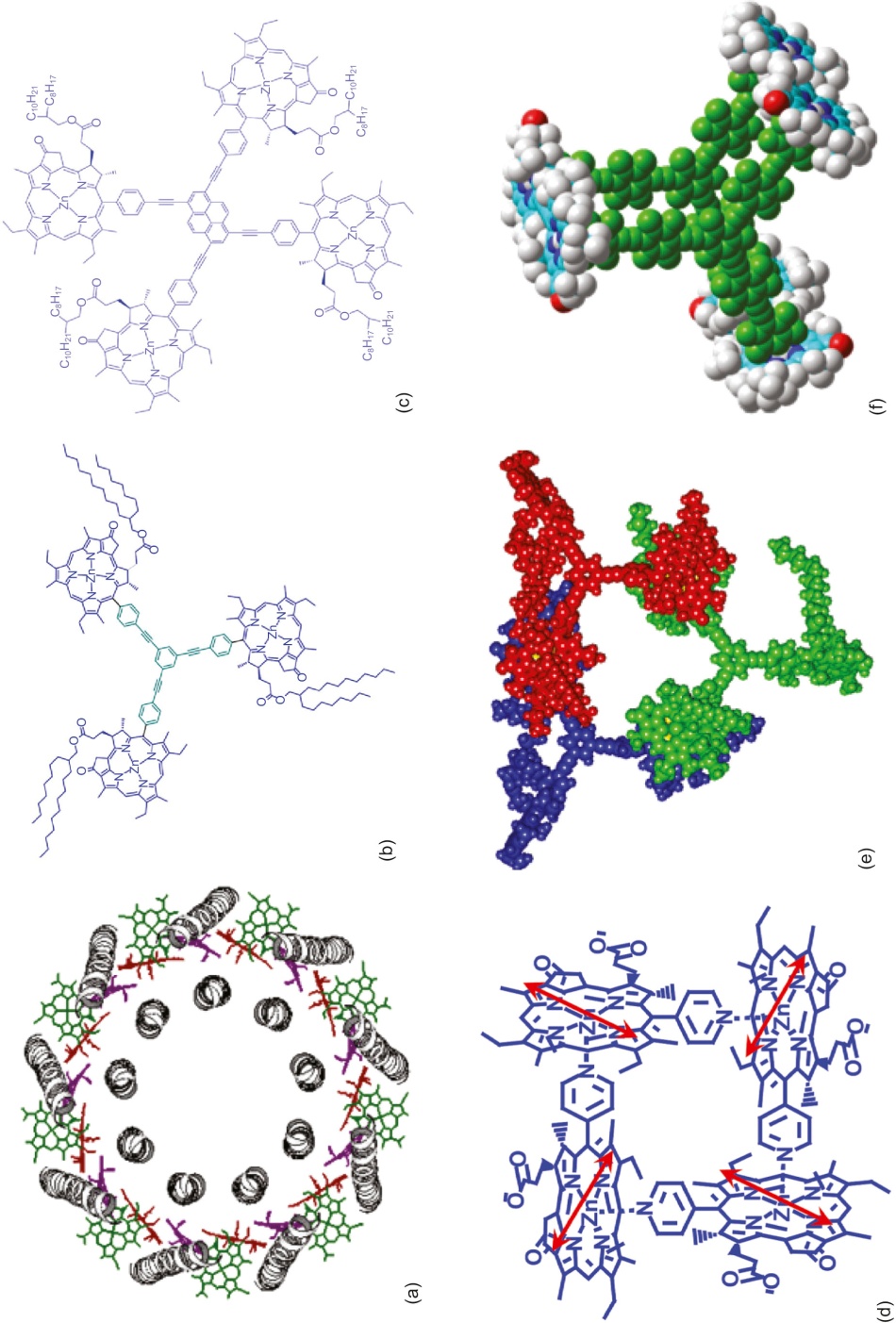 © Materials Research Society 2012
Fig27_06
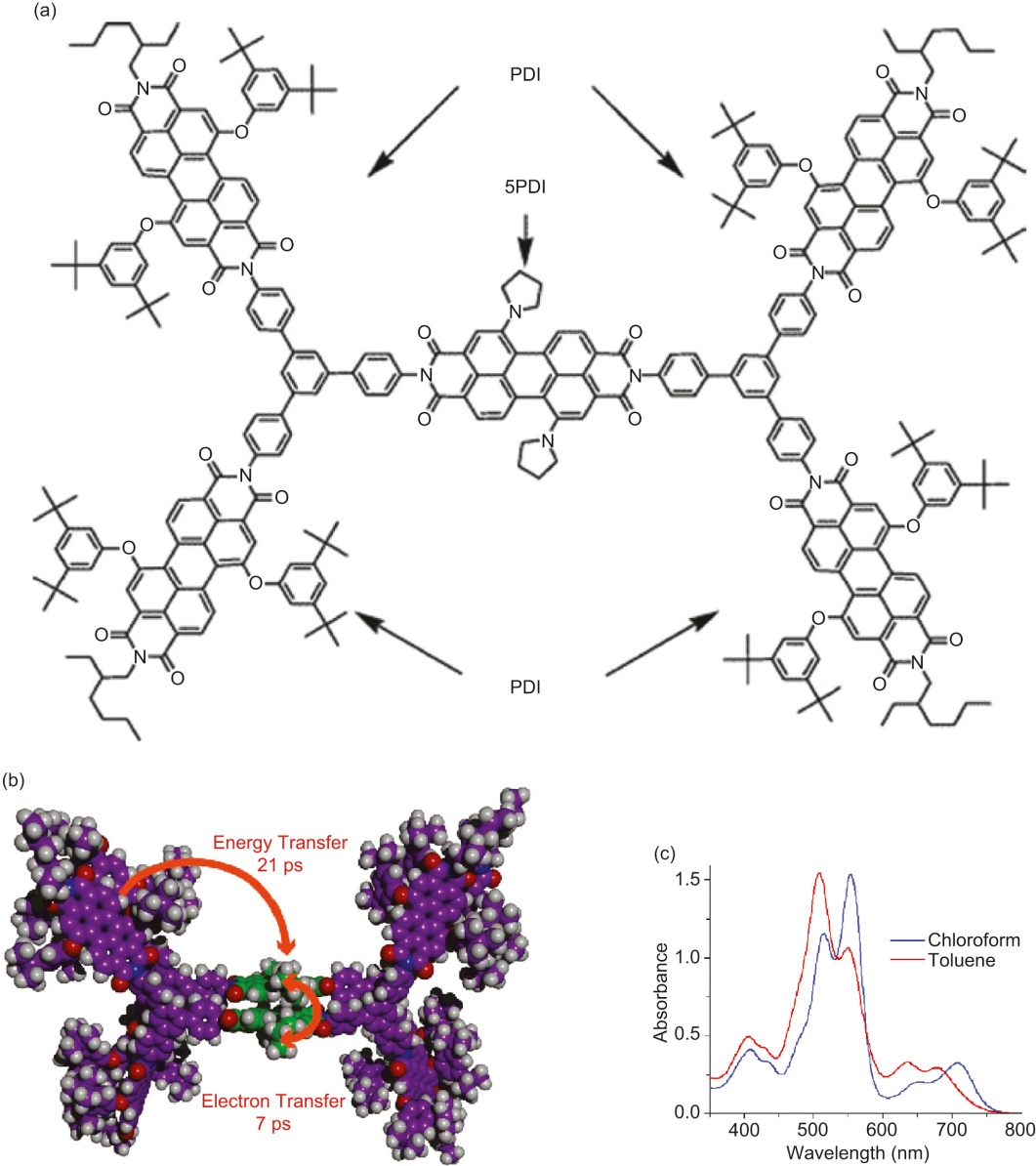 © Materials Research Society 2012
Fig27_07
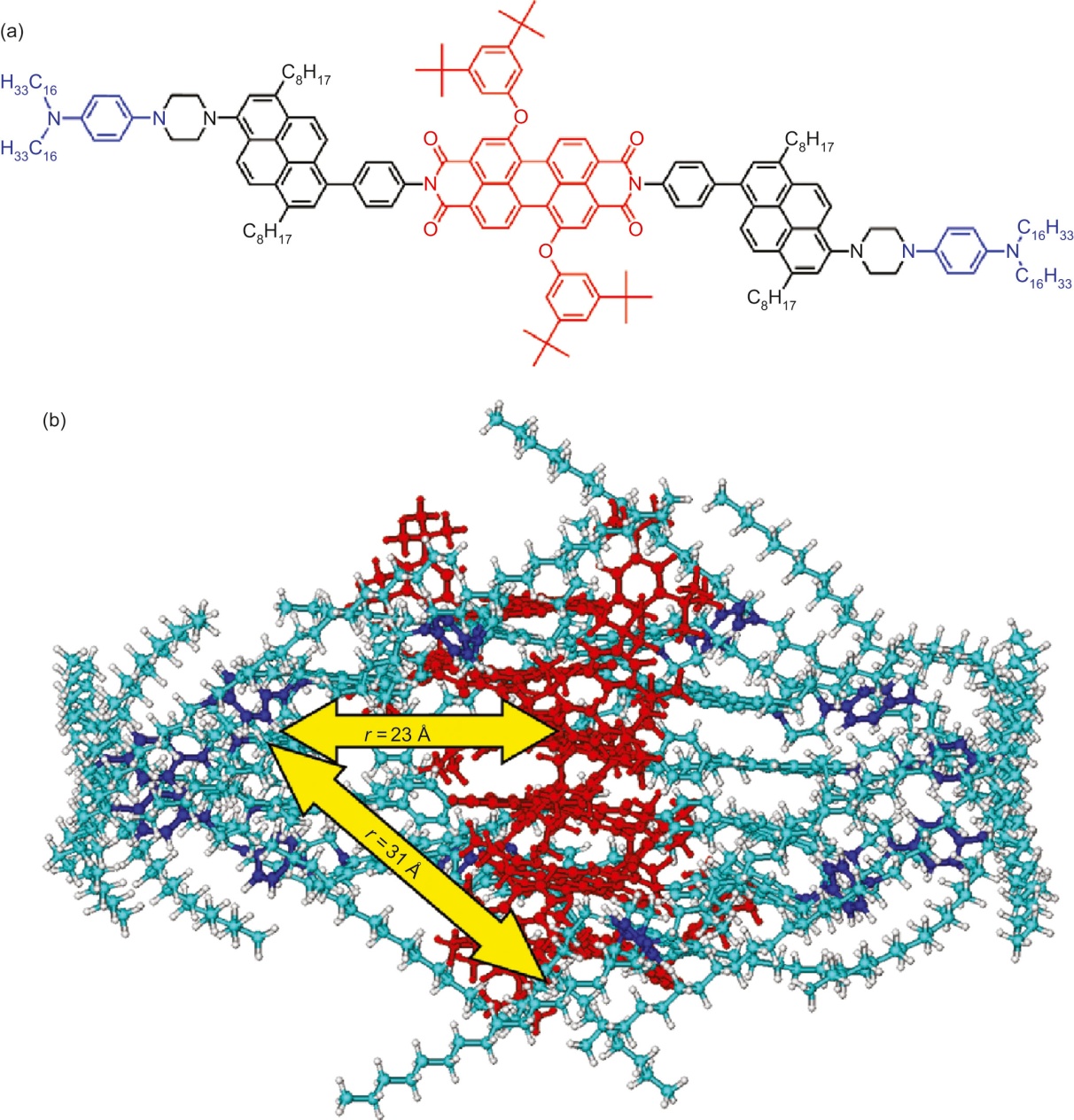 © Materials Research Society 2012
Fig27_08
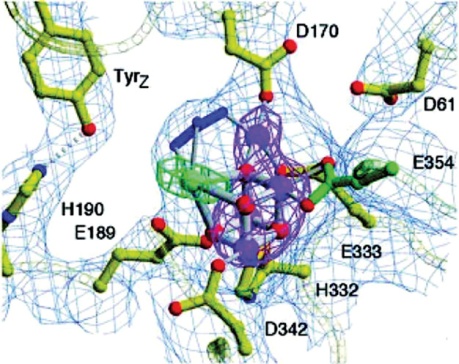 © Materials Research Society 2012
Fig27_09
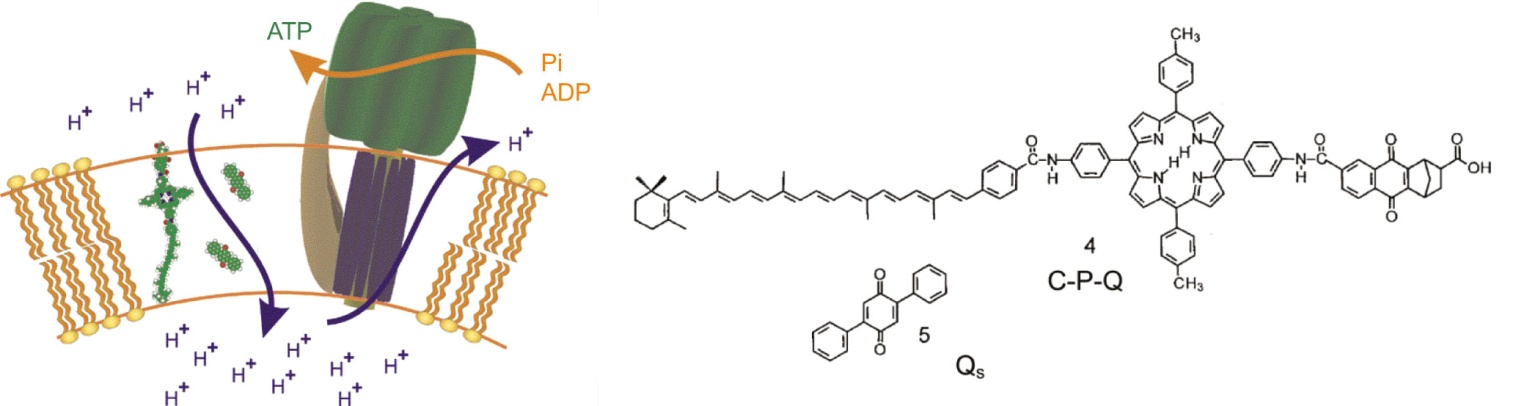 © Materials Research Society 2012
Fig27_10
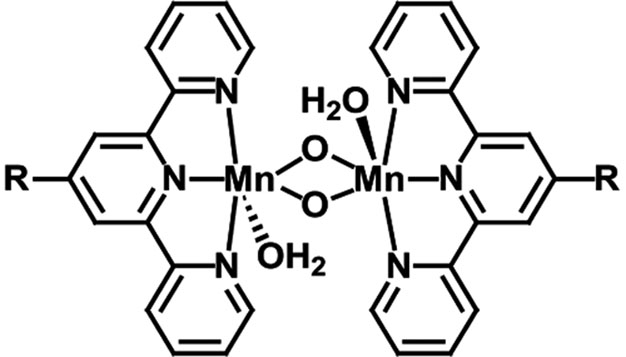 © Materials Research Society 2012
Fig27_11
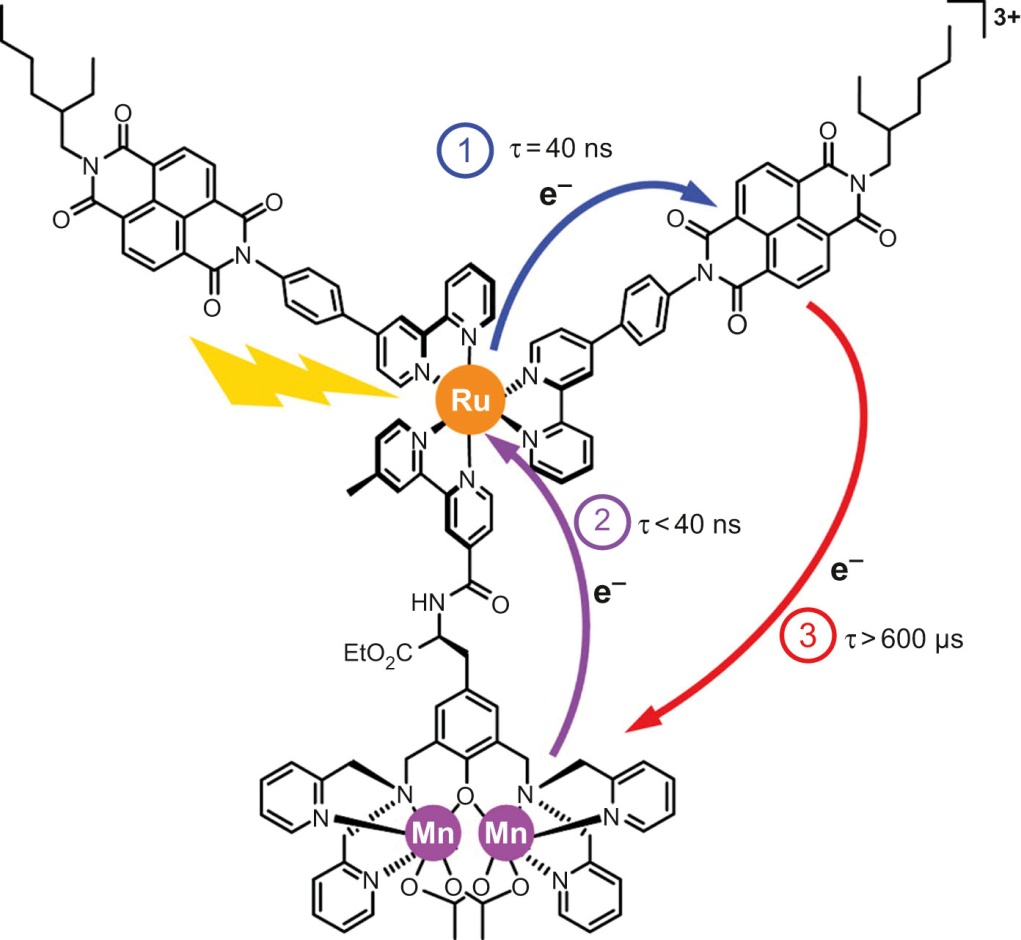 © Materials Research Society 2012
Fig27_12
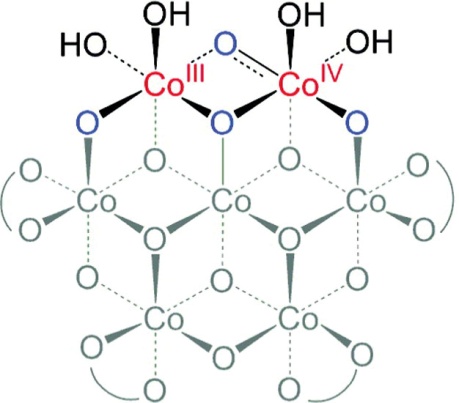 © Materials Research Society 2012
Fig27_13
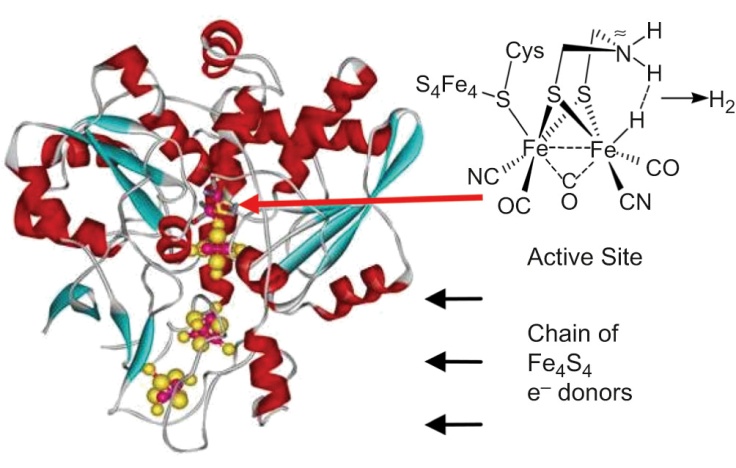 © Materials Research Society 2012
Fig27_14
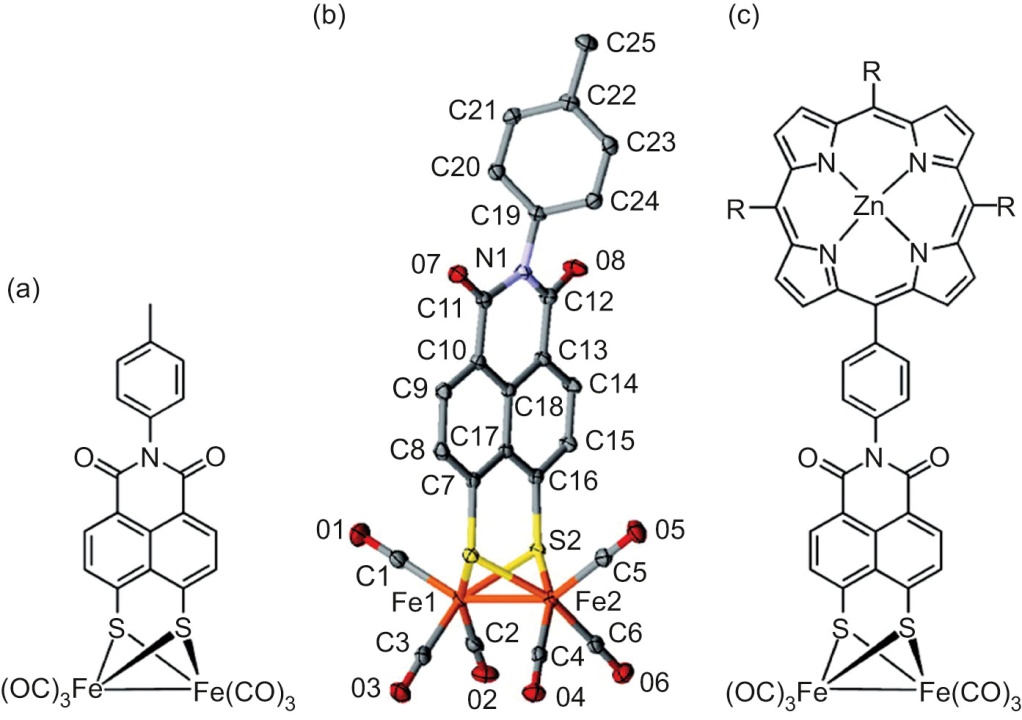 © Materials Research Society 2012
Fig27_15
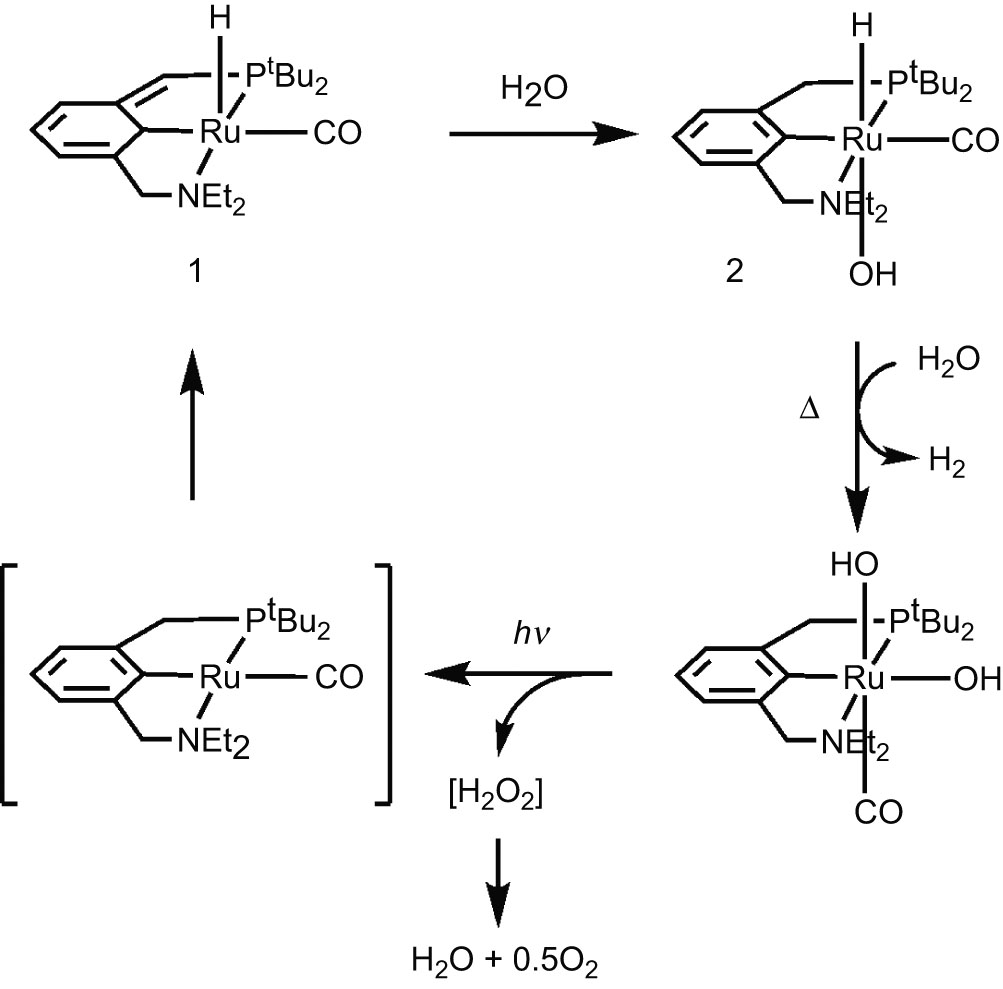 © Materials Research Society 2012